US 25 Corbin to London
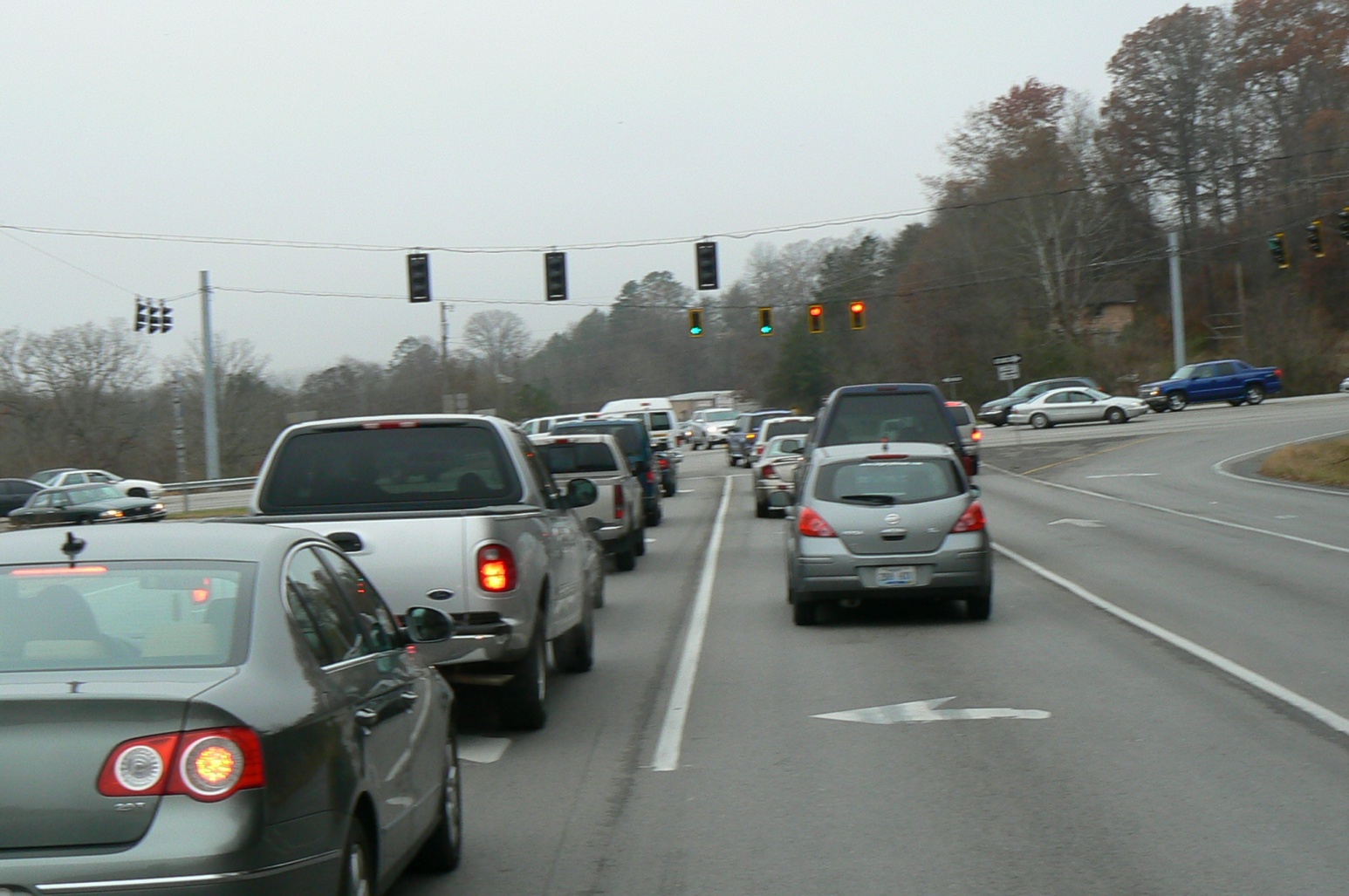 Citizens Advisory Committee Meeting #2
March 2012
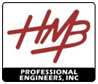 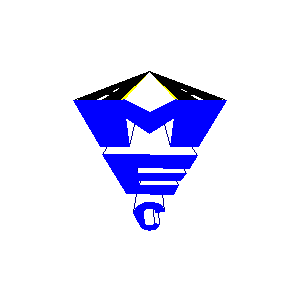 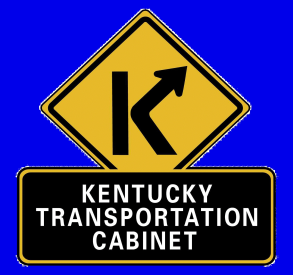 Project Limits
End Project
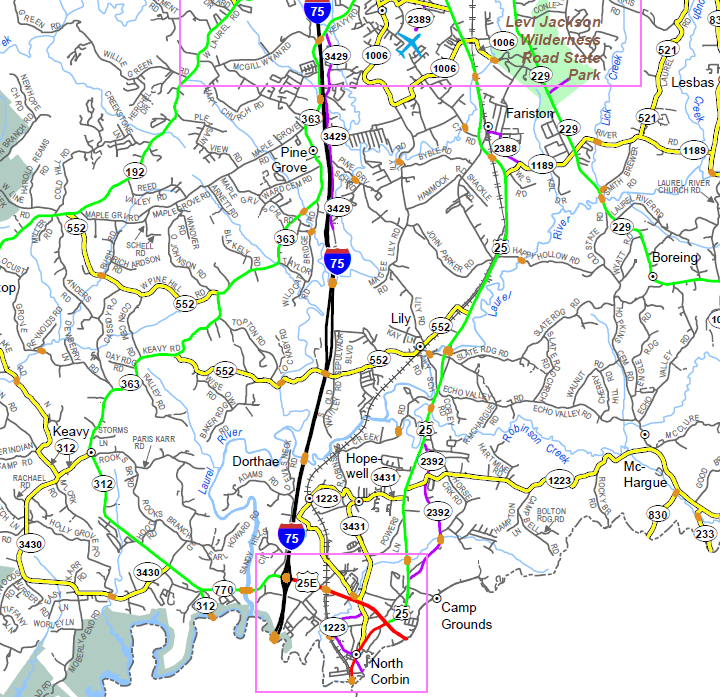 Begin Project
US 25 - Project Flow
1st Citizen Advisory Group meeting
1st Public Meeting
**2nd Citizen Advisory Group meeting**
3rd Citizen Advisory Group meeting
4th Citizen Advisory Group meeting
2nd Public Meeting
5th Citizen Advisory Group meeting
6th Citizen Advisory Group meeting
Public Hearing
1st Public Meeting
February 21st – Hunter Hills Elementary
 77 Individuals Attended
20 Comment Sheets turned in
Lots of comments on the maps
Mostly Daily Users
Nearly split Residential/Commercial
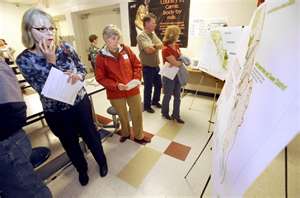 Comment  Sheet Summary
Majority of Comments Pertain to Safety
 Second Highest Concern Seems to be Traffic / Delays
Number of Entrances is also a concern
Enhanced Tourism & Economic Development a priority
Trucks By-passing I75 Scales
Only one seemed to oppose Project
Several concerned by proximity of widening and relocation of the roadway to another area
Next Advisory Group Meeting
Introduce Concepts to Achieve Goals for Project
Enhance Safety
Reduce Traffic Delay
Access Management (Entrances)
Morning or Afternoon?
Possibly Longer Meeting
Thank You!
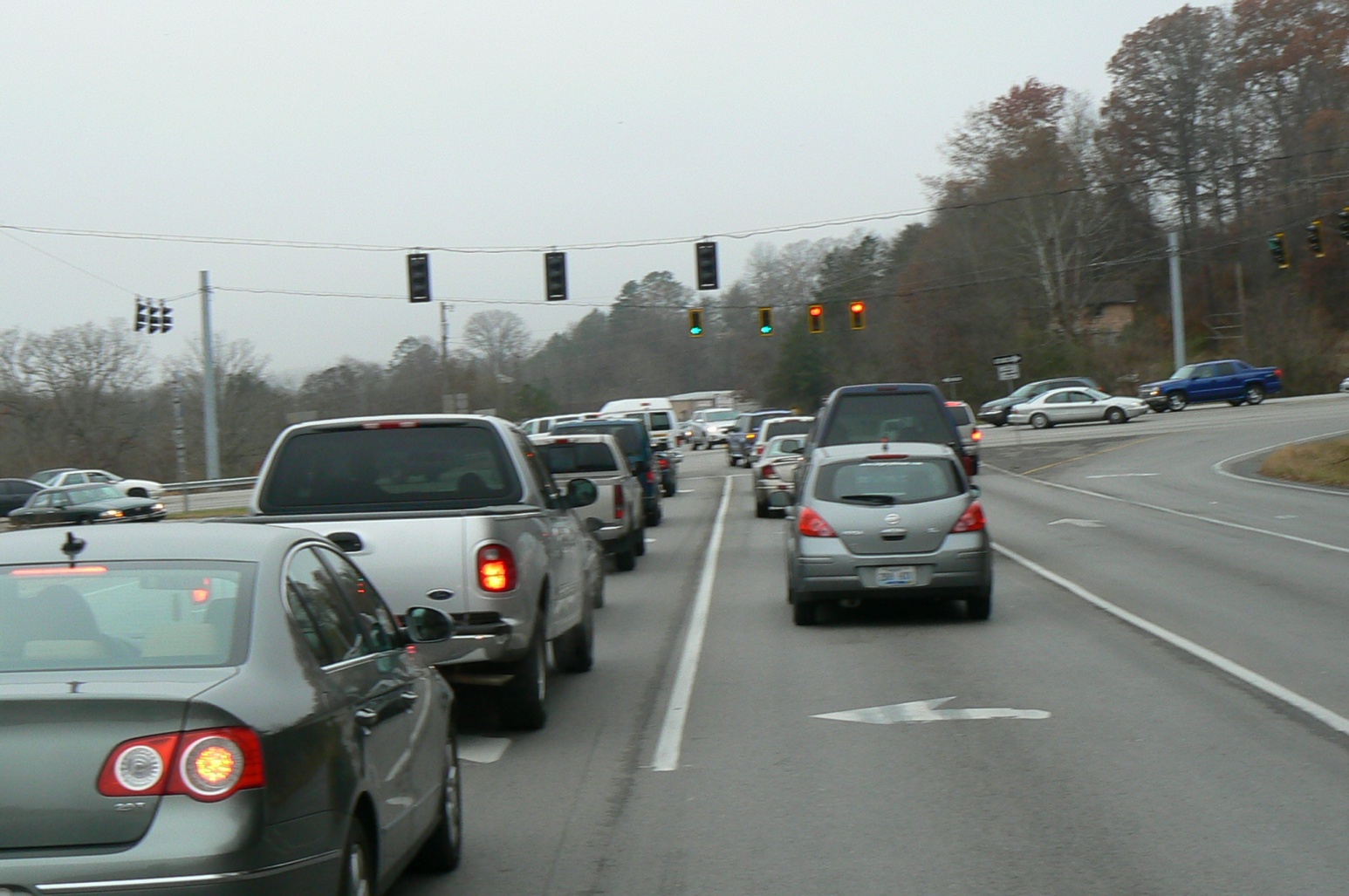 Brad Gregory – Municipal Engineering Co.
bgregory@mecconsultants.com
502-875-3787
David Fields – KY Transp0rtation Cabinet - Manchester
David.Fields@ky.gov
606-598-2145
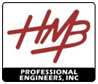 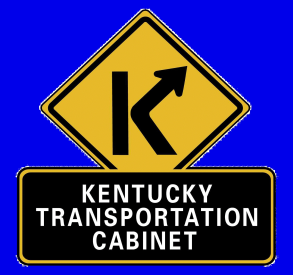 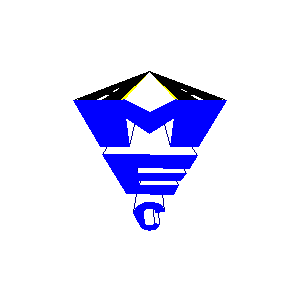